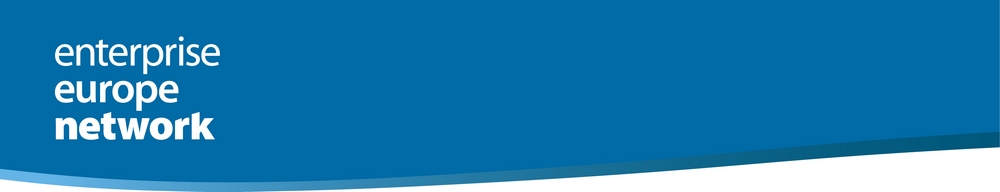 Enterprise Europe Network
A network designed to inform and advise on EU issues (regulations, funding, etc.), to encourage the participation of high-potential SMEs in European R&D programmes, and to help them find partners and develop their activities in more than 60 countries.
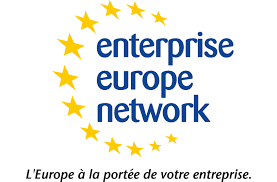 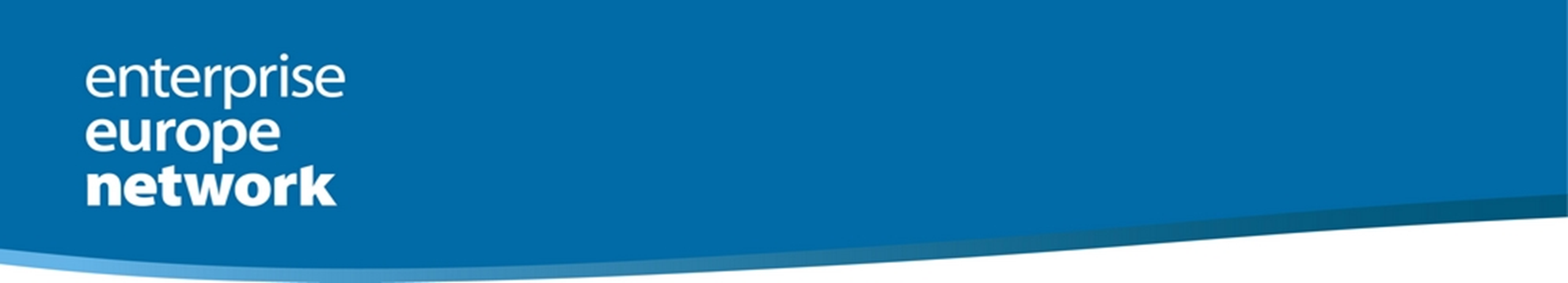 The Network and its role
3000 experts in 600 structures acting as “One Stop Shop”  in 60 countries, make up this network of support for innovation and international development.

4 pillars of the network:
Single market, 
Internationalisation,  
Access to funding 
Innovation
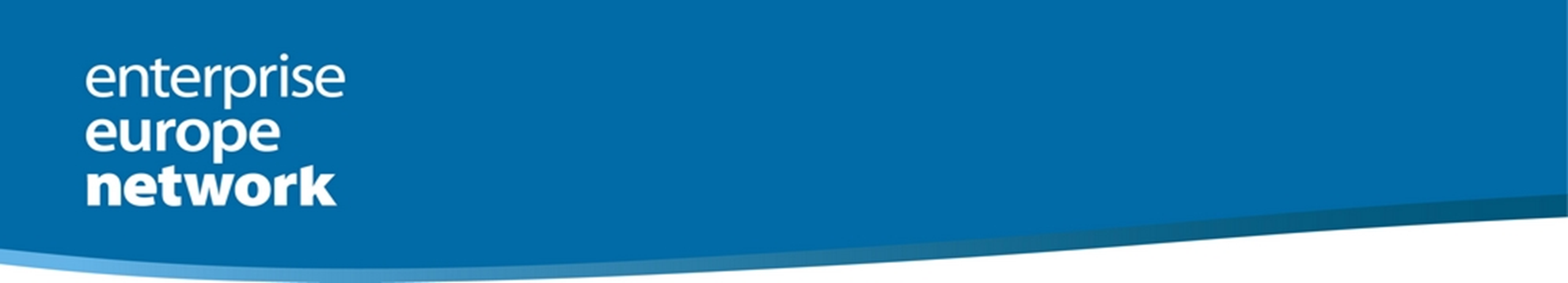 The Network and its role
Supported SMEs: innovative products and/or services with high potential and competitive advantages
Services provided: for fast growing, innovative SMEs
Help in structuring the project,
Coaching in innovation management
Dedicated funding search, partner search, referencing, 
Pre-market normative and regulatory review
Support on export markets/participation in trade fairs/professional meetings...
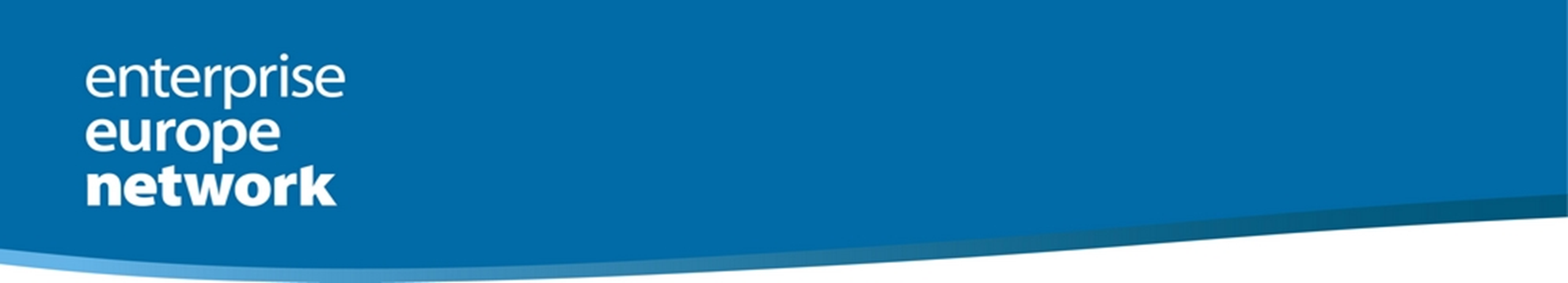 EEN TOPIC
www.een-topic.fr
8 partners from the regions of Ile de France, Centre, Normandy and two French territories in the Pacific in a consortium coordinated by the CCIP
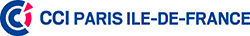 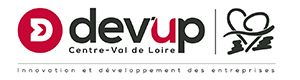 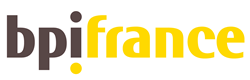 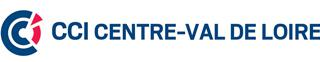 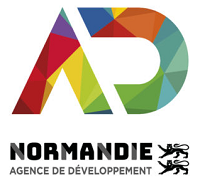 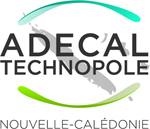 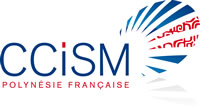 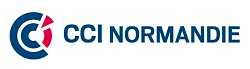 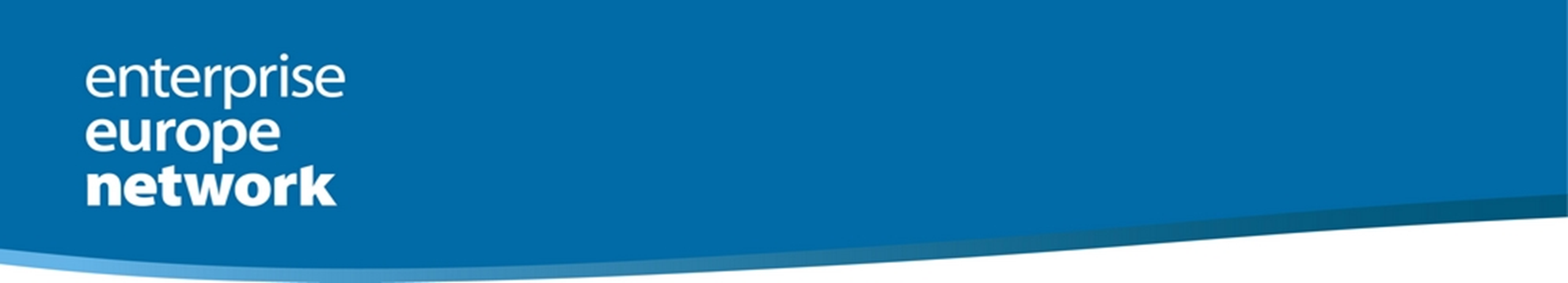 EEN TOPIC  www.een-topic.fr
ADECAL Technopole is a non profit organization principally funded by public authorities and acts in favor of New Caledonia competitiveness and attractiveness through innovation and technological transfer. It operates in 4 Key areas, Blue economy (aquaculture , marine biotech), Sustainable agriculture, Innovation support service and Food industry service/ food self-sufficiency.
It manages experimental platforms, pilot production plants and provides one-to-one services in order to:
 develop experimental programs and technological transfers, 
 exploit research findings through technological transfer
 support innovative SME and startups and agribusiness
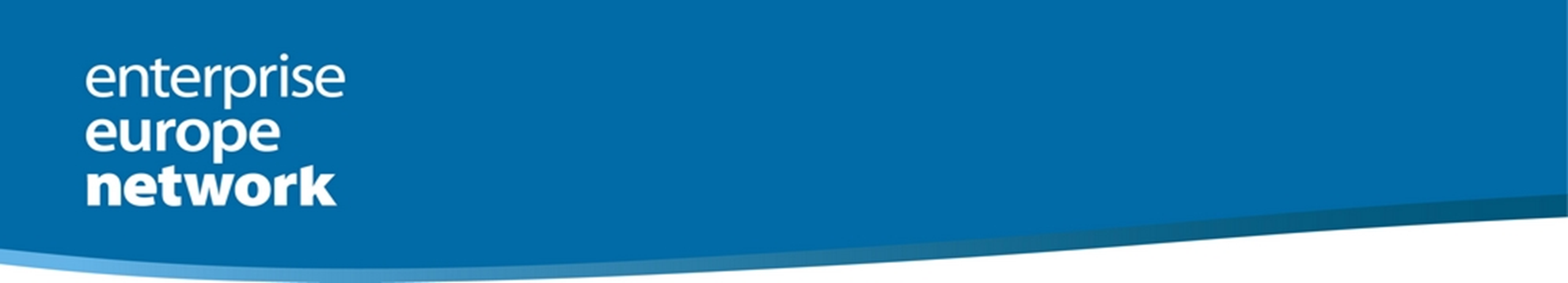 EEN TOPIC  www.een-topic.fr
ADECAL Technopole is a member of the EEN network within the TOPIC consortium led by the CCIP since 2015. 
	- 2 to 3 advisors dedicated to supporting innovative companies
Support and guidance for start-ups and innovative companies in NC:
innovation management, 
intellectual property,
Search for partners...
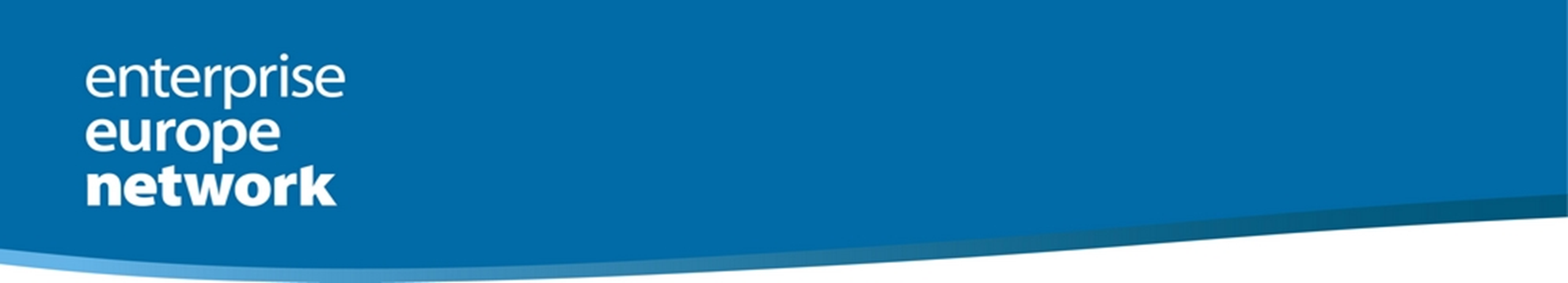 EEN TOPIC  www.een-topic.fr
Assistance and support for start-ups and innovative companies in NC through the support of the consortium and its members:

EU and FR regulations (mainly via the CCIP), 

identification of commercial, technological and/or R&D and financial partners (in connection with the network and consortium)...
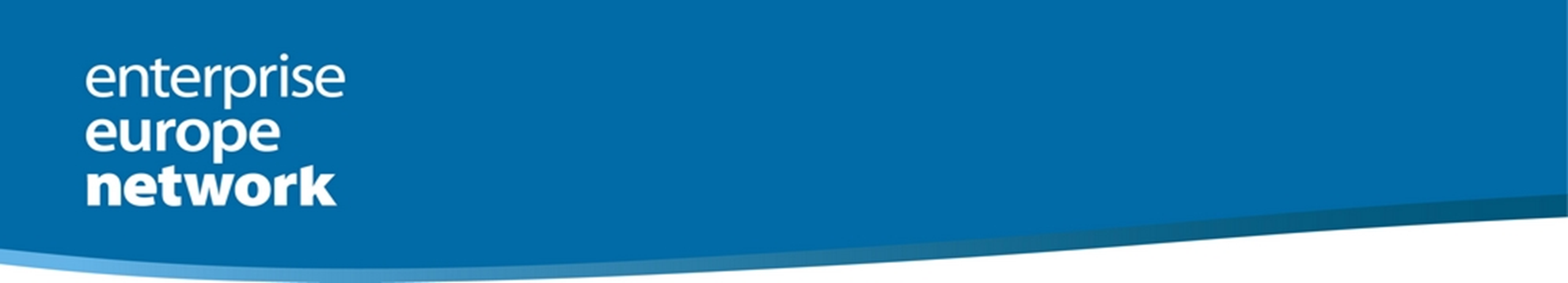 EEN TOPIC  www.een-topic.fr
Assessment of the EEN support 1st quarter 2021 for New Caledonia: 

 Ramp-up of EEN/Adecal team, thanks to the consortium and EU trainings

More than 60 companies/project leaders received individual support,  

Twenty or so have concluded a partnership or validated a key stage in their development (financial, commercial, technological partnerships, French and EU patents, etc.) 

information/communication on the EEN network and its activities delivered in specific sessions to various targets
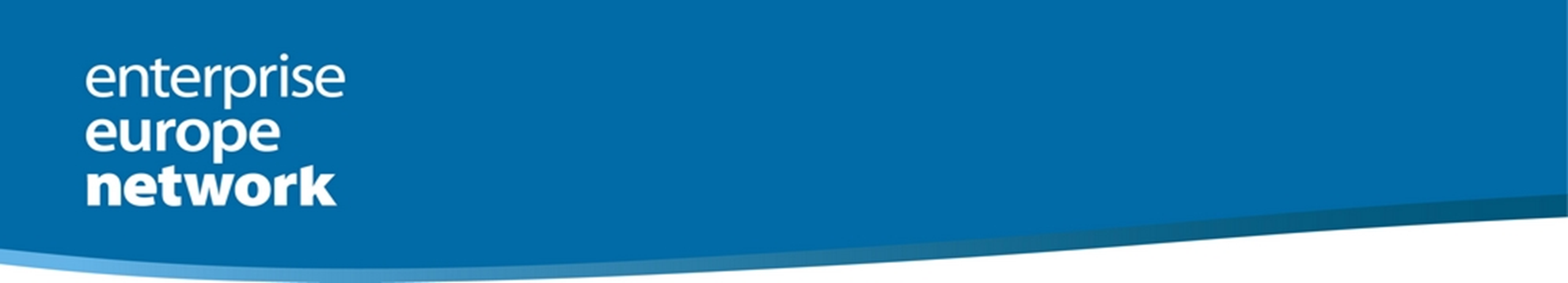 NEW OBJECTIVES EEN 2022-2025
Projections 2022 and beyond: 

To participate in the offer carried by the CCIP for the next call 2022-2025

To increase partnerships and access to innovation funding tools for high-potential startups under the new Horizon Europe and COSME programme (2021-2027) such as the European Innovation Council (EIC)

Opening up to companies in more conventional sectors but with strong international potential (e.g. food-processing).
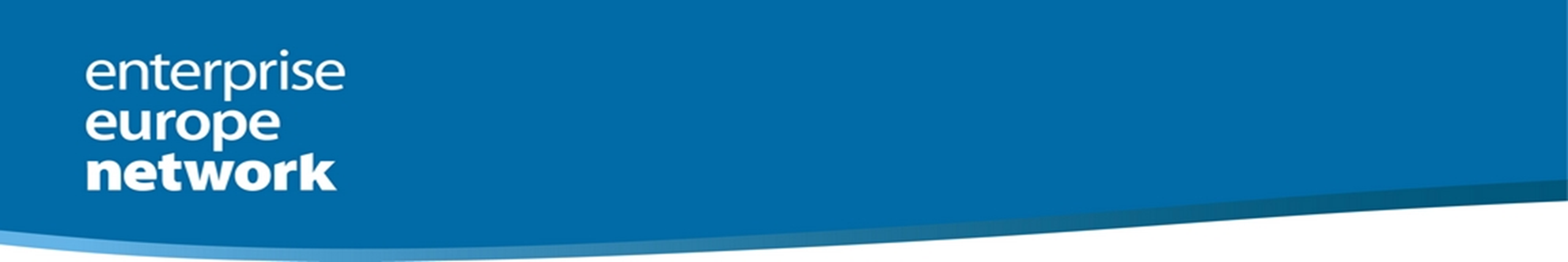 NEW OBJECTIVES EEN 2022-2025
Priorities of the next call 2022-2025 in addition to the 4 initial pillars: support for companies in the post-Covid-19 economic recovery on the basis of a triple transition,
	1- environmental and social sustainability, 
	2- digital
	3- better resilience,

Preparation of the offer led by the CCIP with TOPIC partners underway, submission of the offer in August 2021 (possible submission in December 2021 and later in 2022), start in January 2022 for 3.5 years for the selected consortia. Annual EU contribution to the partners, identical to the effort for the period 2015-2021.
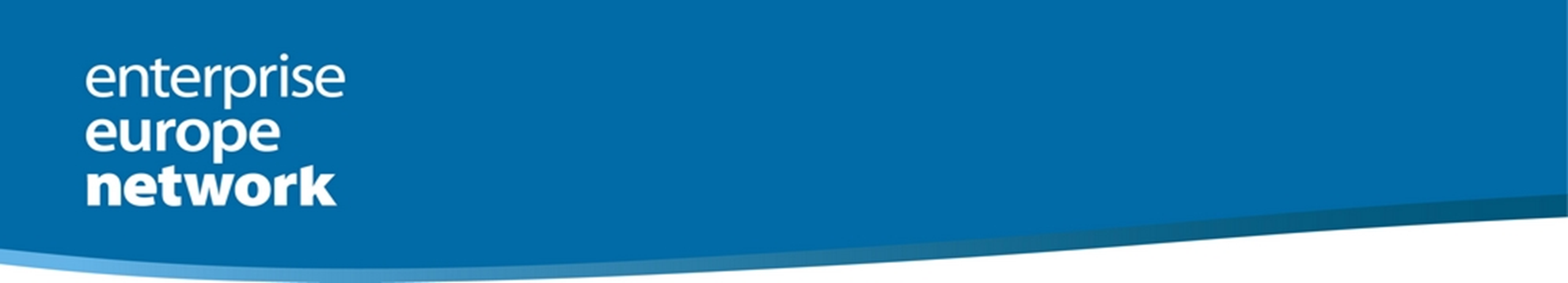 EEN TOPIC  www.een-topic.fr
Thank you for your attention
Any questions?
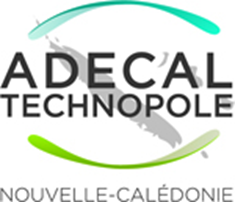